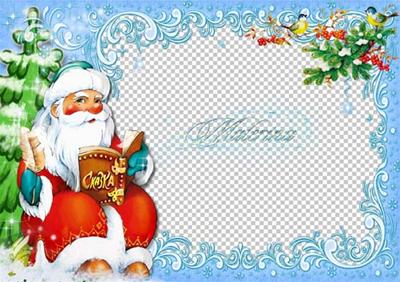 Новий рік - це найкраще, найулюбленіше і саме довгоочікуване свято в році. Дорослі як маленькі діти чекають новорічних подарунків і мріють швидше прикрасити новорічну ялинку-красуню.
Це можна зробити як завжди - прикрасити традиційними скляними кульками, але набагато приємніше змайструвати новорічні прикраси на ялинку своїми руками, отримавши від цього процесу неймовірне задоволення.
У кожному будинку точно знайдеться купа різних непотрібних дрібниць. Це всякі відірвані ґудзики, намистинки, стрічки, красиве пір'ячко, шматочки тканини, яйця від Кіндер-сюрпризів, зіпсовані електричні лампочкиі т.д.
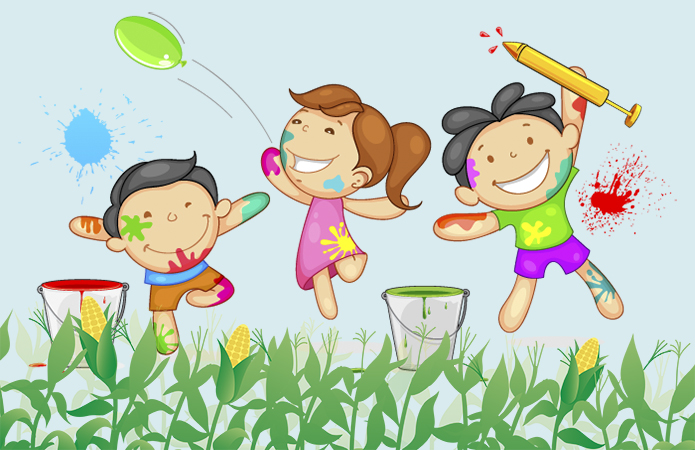 Саме з таких корисних-непотрібних речей можна створити оригінальні новорічні іграшки та прикраси для ялинки своїми руками, 
    що особливо сподобається 
    вашим діткам.
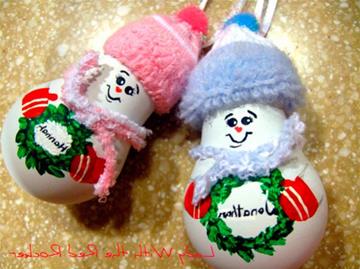 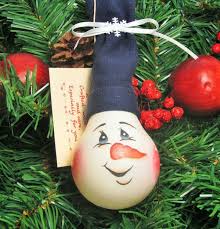 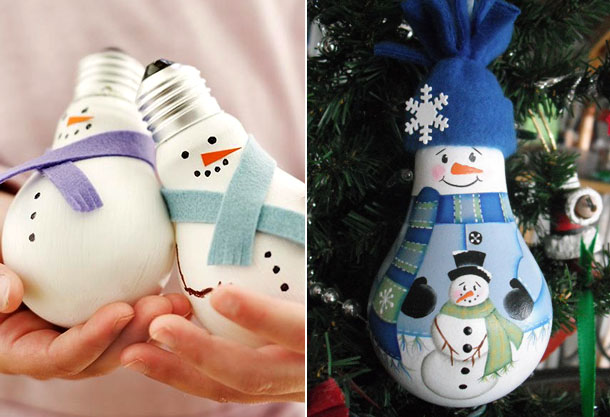 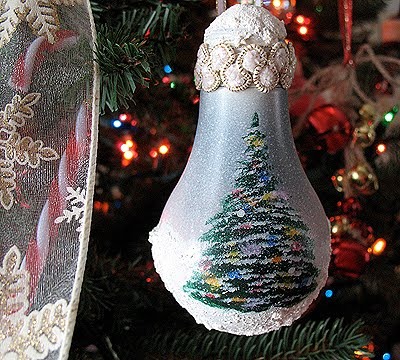 Декупаж  (від фр. decouper вирізати з паперу) — декоративна техніка по тканині, склу, дереву (та інших поверхнях), що полягає у вирізуванні візерунків із різних матеріалів та наклеюванні їх на поверхню, що декорується.
ДЕКУПАЖ ПО ТКАНИНІ
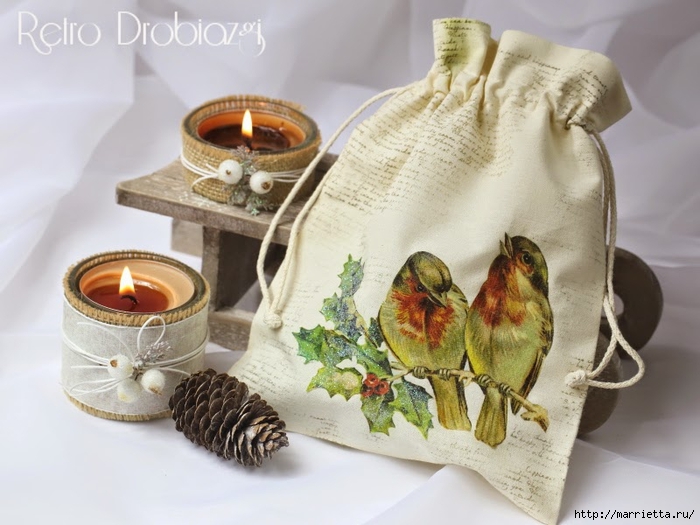 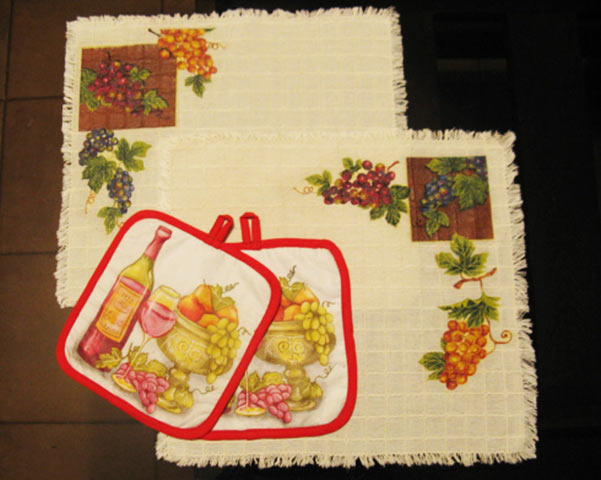 ДЕКУПАЖ ПО ДЕРЕВУ
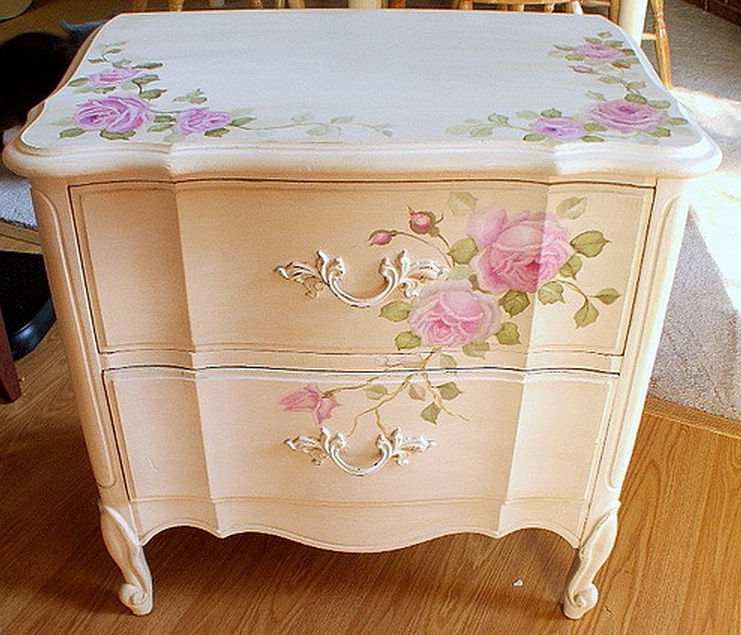 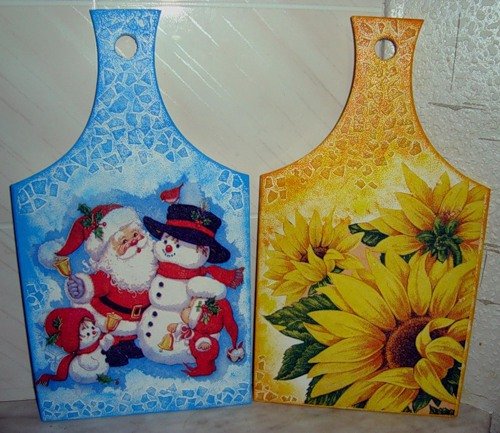 ДЕКУПАЖ ПО МЕТАЛУ
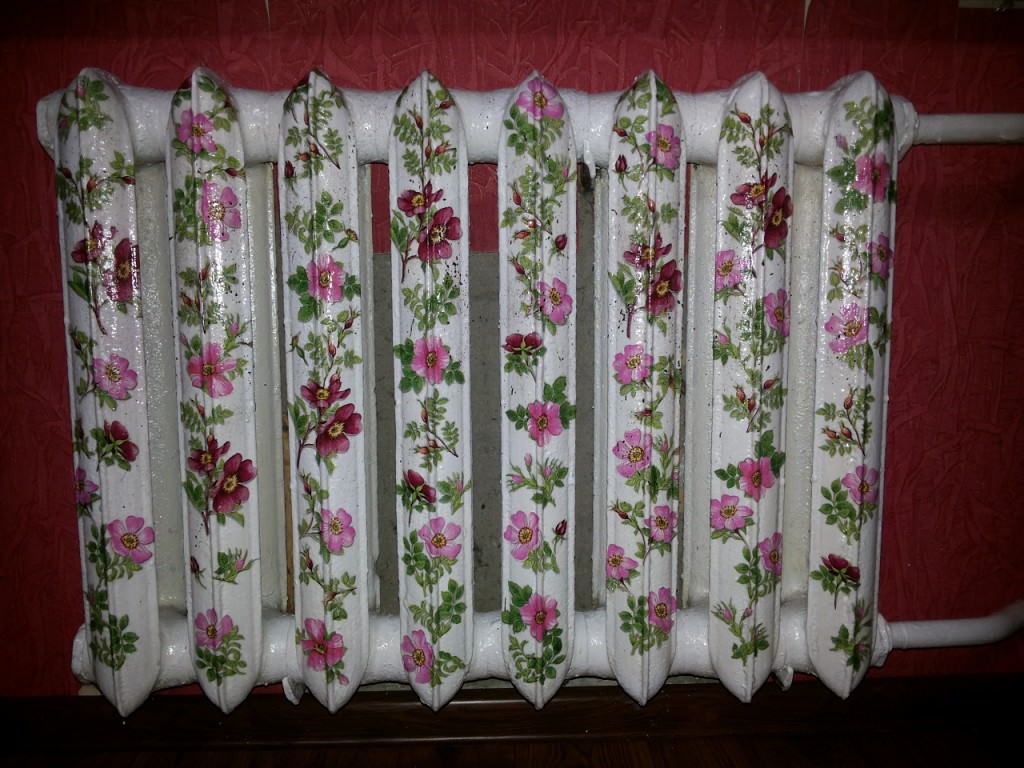 ДЕКУПАЖ ПО СКЛУ
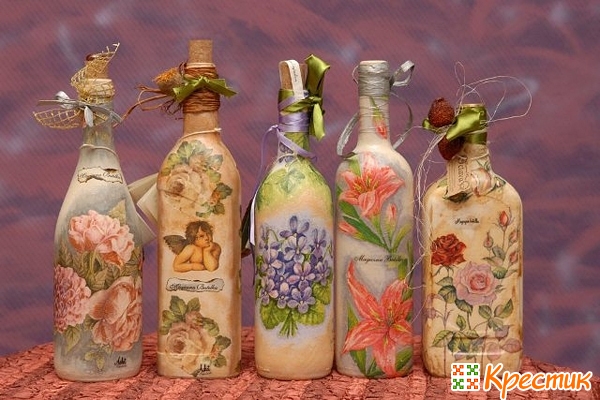 Матеріали та інструменти:-предмет для декорування (лампочка);-картинка, яка використовується, як прикраса (частинка серветки);-ножиці;-пензлик;-клей (ПВА);-фарба;- різні аксесуари для декорування (блискітки, нитки, бісер);
Технологічна карта1.Беремо лампочку  2. Фарбуємо
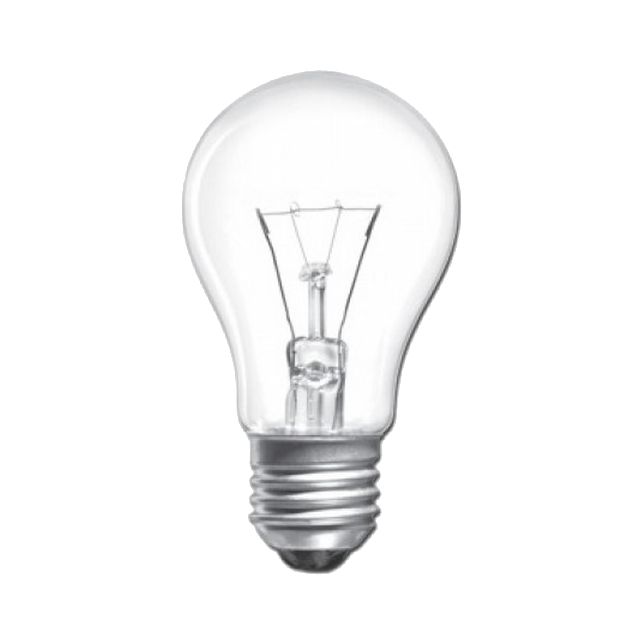 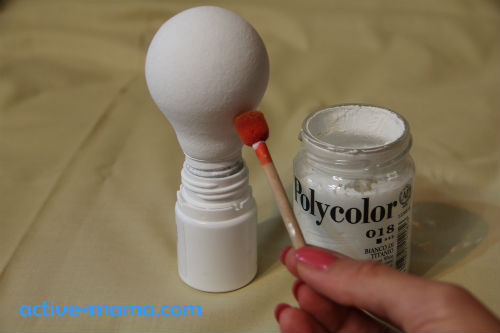 3. Вирізаємо або відриваємо необхідний  елемент
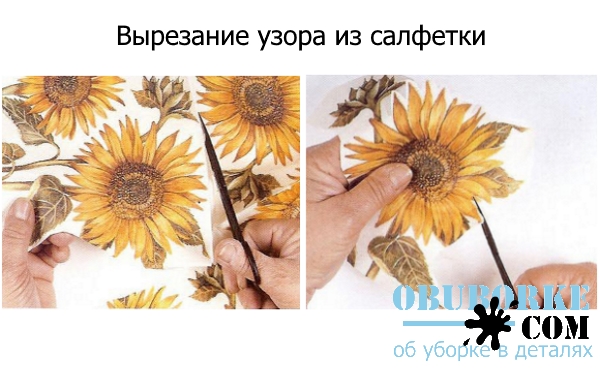 4. Відділяємо верхній шар серветки
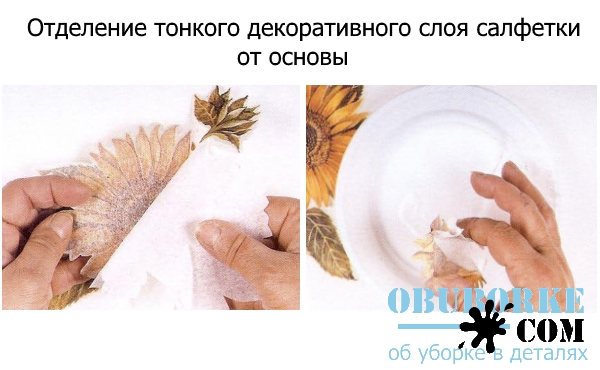 5. Приклеювання серветки на основу
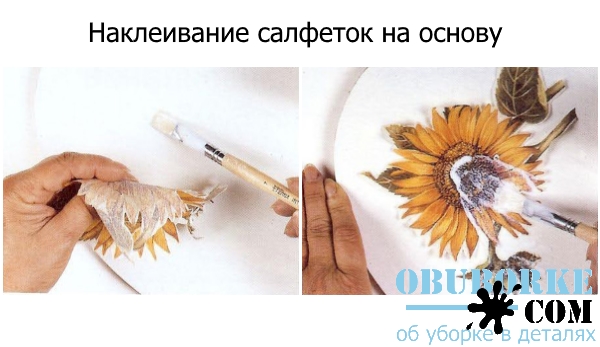 6. Оформлення
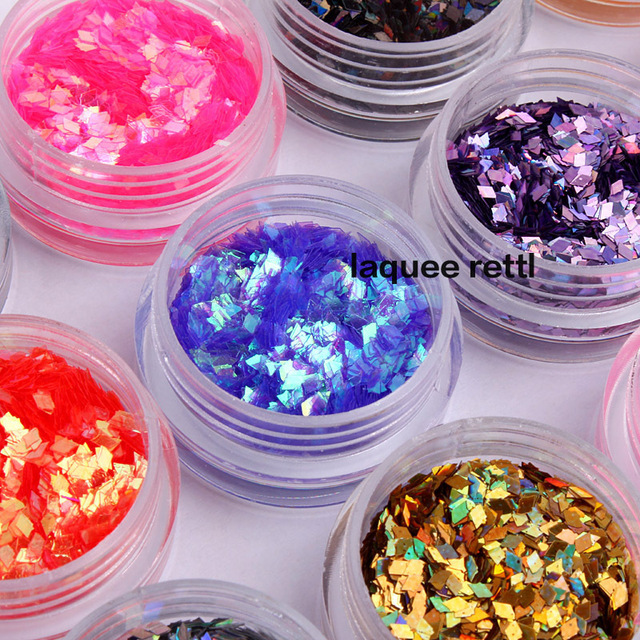 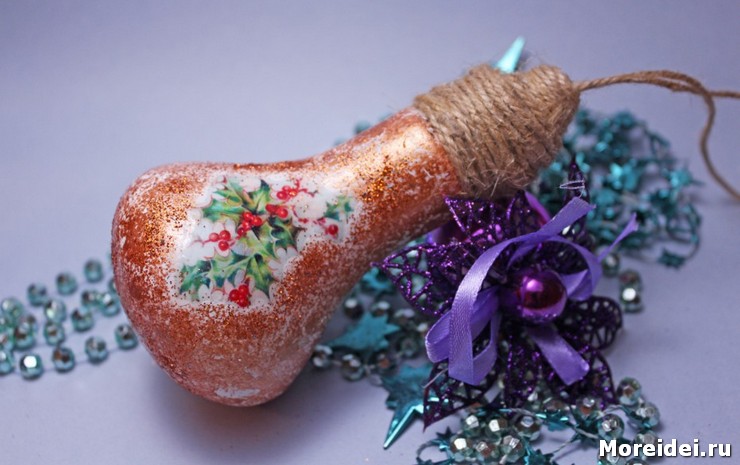 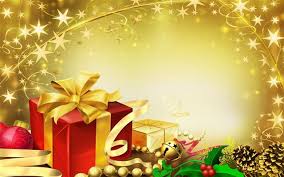 ДО СВЯТА ГОТОВІ!!!